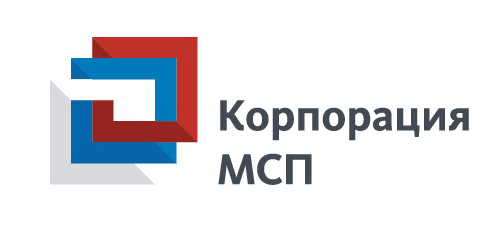 Финансовая поддержка субъектов МСП
Москва, 2018 г.
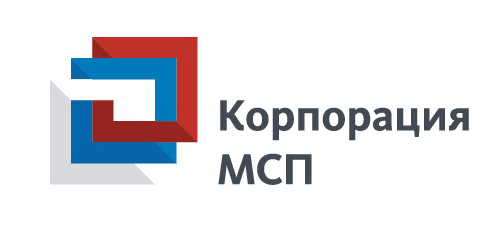 Базовые требования к потенциальному заемщику
Соответствие требованиям по структуре                уставного капитала
1
Соответствие требованиям ст.4 Федерального закона №209-ФЗ
Не более 2 млрд рублей
Выручка
Не более 250 человек
Персонал
Любые виды предпринимательской деятельности
2
Поддержка НЕ оказывается
3
Регистрация бизнеса на территории Российской Федерации
Игорный бизнес;
Производство и реализация подакцизных товаров (ст. 181 НК РФ); 
Добыча и реализация полезных ископаемых                  (ст. 337 НК РФ); 
Участники соглашений о разделе продукции; 
Кредитные организации;
Страховые организации;
Инвестиционные фонды; 
Негосударственные пенсионные фонды;
Профессиональные участники рынка ценных бумаг; 
Ломбарды.
4
Отсутствие отрицательной кредитной истории по кредитам с гарантией Корпорации
i
i
5
Отсутствие просроченной задолженности по налогам, сборам и т.п.
6
Не применяются процедуры несостоятельности (банкротства)
6
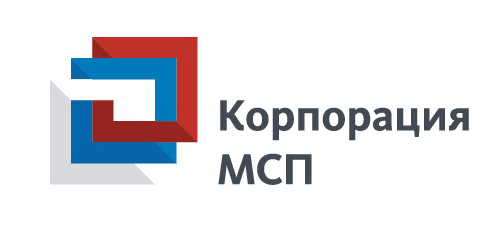 1. Механизм гарантийной поддержки КорпорацииПредоставление независимых гарантий Корпорации для обеспечения кредитов субъектов МСП в банках-партнерах и организациях-партнерах
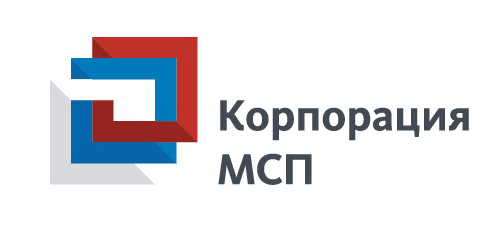 Что такое независимая гарантия Корпорации?
Независимая гарантия Корпорации
Оформленная в соответствии с требованиями действующего законодательства Российской Федерации независимая гарантия, в соответствии с которой Корпорация обязывается перед Банком/Организацией-партнером отвечать за исполнение субъектом МСП (Принципалом) его обязательств по кредитному договору
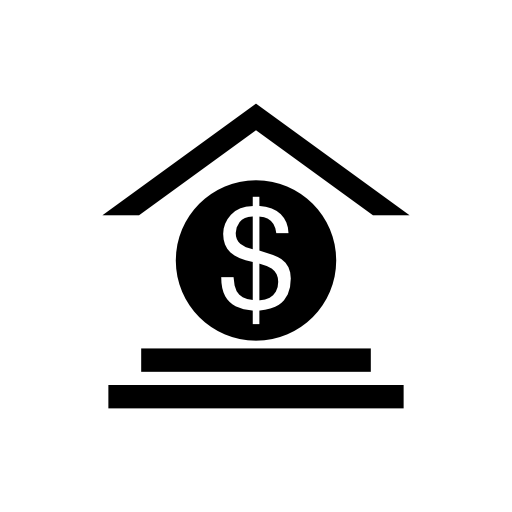 Схема взаимодействия
₽
С участием Региональной гарантийной организации – для субъектов МСП, реализующих проекты в области спорта -
до 75% от суммы кредита
Региональная гарантийная организация
(поручитель)
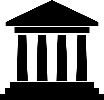 Поручительство
П
Банк-партнер/ Организация-партнер
(бенефициар по гарантии Корпорации)
РГО
Субъект МСП
(заемщик, принципал 
по гарантии Корпорации)
Залог
Кредит
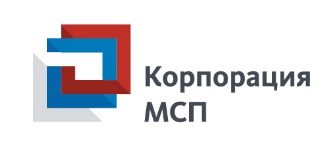 Гарант
Гарантия
Г
50-75%* суммы кредита
П
+
Г
=
Поручительство РГО за исполнение субъектом МСП обязательств в рамках собственного лимита РГО
П
Г
Независимая гарантия Корпорации на часть непокрытой поручительством РГО суммы кредита
7
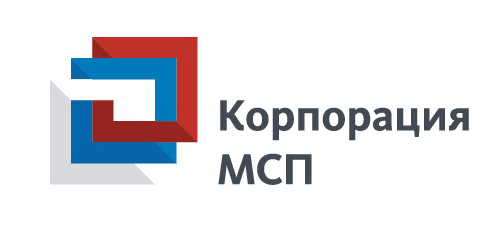 Преимущества независимой гарантии Корпорации для субъекта МСП
Что предлагает Корпорация своим клиентам
Какие возможности получают субъекты МСП
Возможность получения финансирования и развития своего бизнеса при отсутствии залогового обеспечения
Возможность развития своего бизнеса
Пониженные процентные ставки по кредитам и займам с гарантией Корпорации
Стоимость гарантии Корпорации в разы ниже стоимости страхования залога ТС (КАСКО)
Возможность снижения своих расходов
Линейка гарантийных продуктов учитывает практически все основные потребности субъектов МСП в гарантийной поддержке
Широкая линейка гарантийных продуктов
Отсутствуют специальные требования к обеспечению по кредитным сделкам
Отсутствует необходимость предоставления обеспечения по гарантиям
Стоимость гарантий на порядок ниже стоимости банковских гарантий у банков-партнеров
Возможность рассрочки уплаты вознаграждения Корпорации в течение всего срока действия гарантии
Возможность получения гарантии как по новым, так и по ранее заключенным кредитным договорам
Условия продуктов 
максимально адаптированы к специфике субъектов МСП
Все взаимодействие с Корпорацией по вопросу получения гарантии осуществляет банк-партнер
Банк-партнер самостоятельно соберет и направит в Корпорацию все необходимые документы для получения гарантии
Быстрое принятие решения о предоставлении гарантии (до 10 рабочих дней после предоставления в Корпорацию полного пакета документов)
Простые технологии предоставления гарантий
9
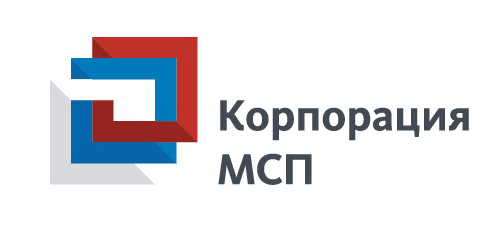 Виды независимых гарантий Корпорации
Условия
Продукты
Прямая гарантия для инвестиций
Прямая гарантия для обеспечения кредитов для неторгового сектора с целью пополнения оборотных средств
Прямая гарантия для лизинга
Согарантия
Синдицированная гарантия
Основные продукты 
(для субъектов МСП)
до 15 лет 
в зависимости от условий конкретного продукта
Срок гарантии
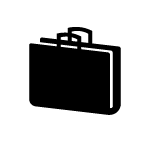 0,75% годовых 
от суммы гарантии за весь срок действия гарантии
Вознаграждение за гарантию
Продукты для участников государственных и муниципальных закупок (44-ФЗ и 223-ФЗ)
Прямая гарантия для обеспечения гарантии исполнения контракта
Прямая гарантия для обеспечения кредитов на исполнение контрактов
Единовременно / ежегодно / 
1 раз в полгода / ежеквартально
Порядок уплаты вознаграждения
Продукты для субъектов МСП в приоритетных сферах деятельности
Прямая гарантия для застройщиков
Прямая гарантия для развития сельхозкооперации
Прямая гарантия для лизинга в сфере сельского хозяйства
Прямая гарантия для быстрорастущих инновационных, высокотехнологичных предприятий (газелей)
Прямая гарантия для стартапов
Прямая гарантия для начинающих предпринимателей старше 45 лет
Согарантия для развития спорта
Согарантия для экспортеров
Согарантия для сельхозкооперативов
Согарантия для быстрорастущих инновационных, высокотехнологичных предприятий (газелей)
Согарантия для занятости лиц старше 45 лет
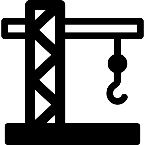 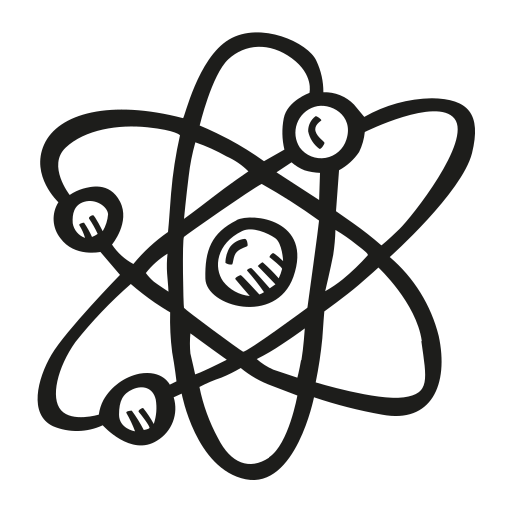 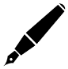 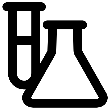 до 50% от суммы кредита 
до 60% от суммы кредита в рамках гарантии для развития сельхозкооперации
до 70% от суммы кредита в рамках продуктов для участников закупок, для «газелей» и для начинающих предпринимателей старше 45 лет, а также в рамках продукта «Согарантия»
до 75% в рамках продуктов 
«Согарантия для развития спорта»
«Согарантия для Дальнего 
Востока и моногородов», «Согарантия для экспортеров», «Согарантия для сельхозкооперативов», 
«Согарантия для «газелей»
«Согарантия для занятости лиц старше 45 лет»
до 100 % от суммы кредита в 
рамках гарантии для стартапов
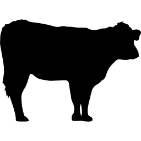 Сумма гарантийного покрытия
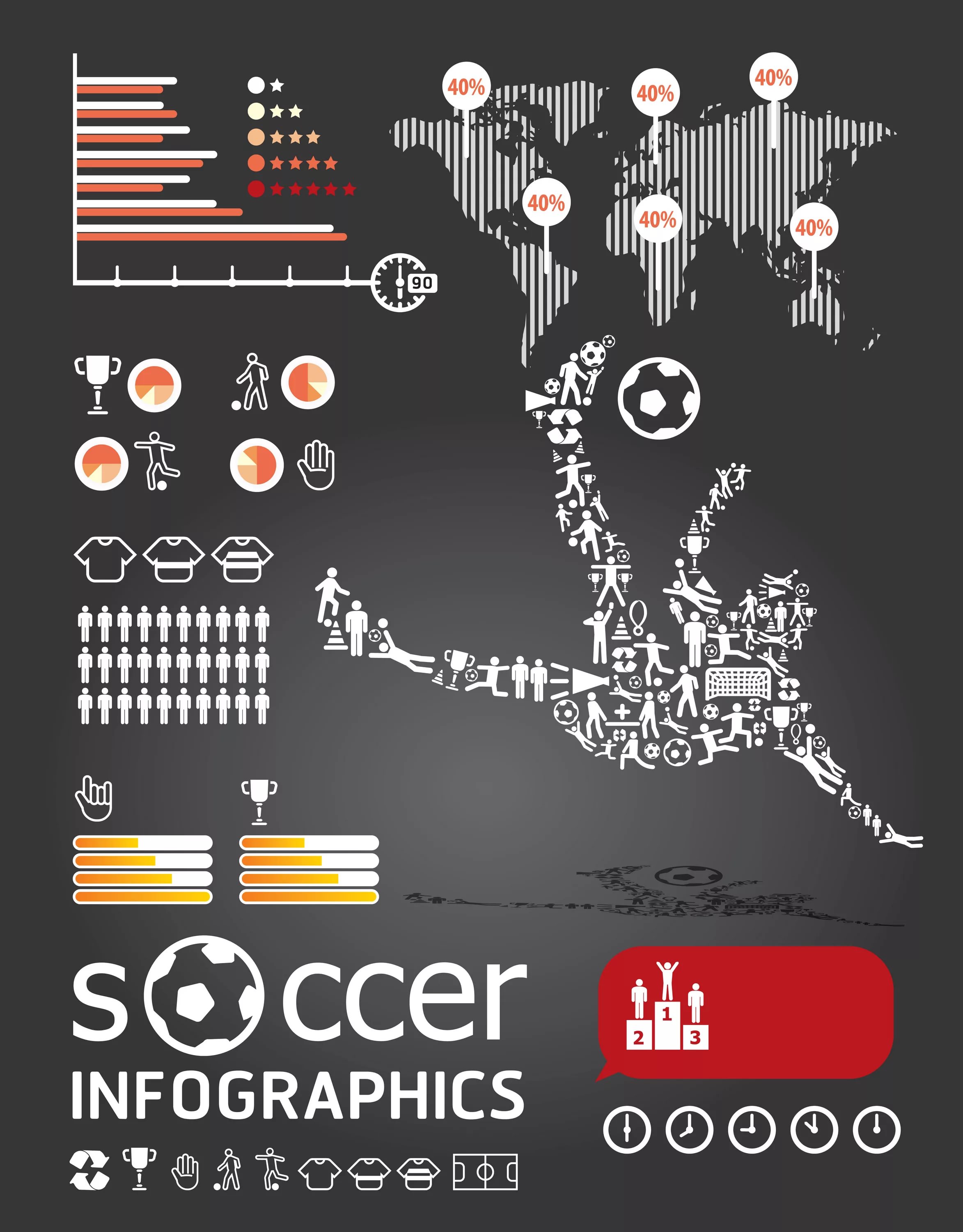 Продукты для субъектов МСП, зарегистрированных в приоритетных регионах и городах
Прямая гарантия для обеспечения кредитов предприятиям, зарегистрированным в Республике Крым или г. Севастополь
Согарантия для Дальнего Востока и моногородов
КРЫМ                        ДФО МОНОГОРОДА
Прямая гарантия для индустриальных парков
Прямая гарантия для микрофинансовых организаций
Прямая гарантия для факторинговых компаний
Согарантия (применяется для микрофинансовых организаций)
Продукты для организаций инфраструктуры поддержки субъектов МСП
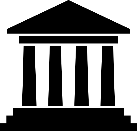 не требуется
Обеспечение
11
ИНФРАСТРУКТУРА МСП
10
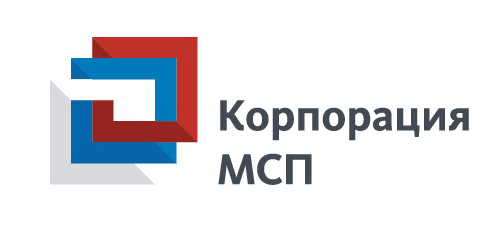 2. Программа стимулирования кредитования субъектов малого и среднего предпринимательства«ПРОГРАММА СТИМУЛИРОВАНИЯ КРЕДИТОВАНИЯ»
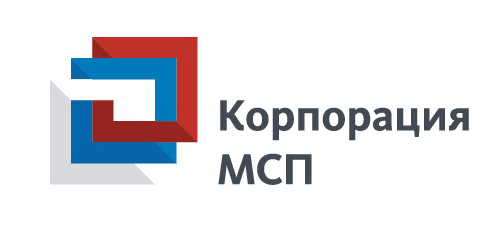 Условия Программы стимулирования кредитования и уполномоченные банки
Ключевые условия Программы стимулирования кредитования
Процентная ставка - 9,6% для субъектов МСП, реализующих проекты в приоритетных отраслях экономики, а также для лизинговых компаний и микрофинансовых организаций предпринимательского финансирования, 10,6% для субъектов МСП, реализующих проекты в прочих отраслях экономики
Срок льготного фондирования до 3 лет (срок кредита может превышать срок льготного фондирования)
Проекты приоритетных отраслей: 
Сельское хозяйство / предоставление услуг в этой области
Обрабатывающее производство, в т.ч. производство пищевых продуктов, первичная и последующая переработка с/х продуктов
Производство и распределение электроэнергии, газа и воды
Строительство, транспорт и связь
Внутренний туризм
Высокотехнологичные проекты
Деятельность в области здравоохранения
Деятельность по складированию и хранению
деятельность предприятий общественного питания (за исключением ресторанов),
деятельность в сфере бытовых услуг,
Сбор, обработка и утилизация отходов, в том числе отсортированных материалов, а также переработка металлических и неметаллических отходов, мусора и прочих предметов во вторичное сырье
Размер кредита: от 3 млн рублей  до 1 млрд рублей (общий кредитный лимит на заемщика - до 4 млрд рублей)
В рамках Программы стимулирования кредитования Корпорация взаимодействует 
с 46 уполномоченными банками
16
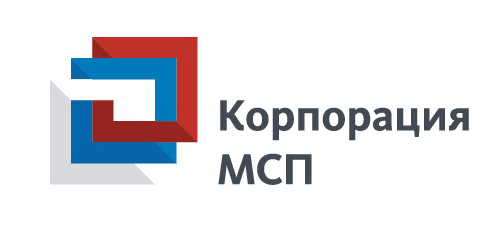 Программа стимулирования кредитования. Требования к проектам и заемщикам – субъектам МСП
17
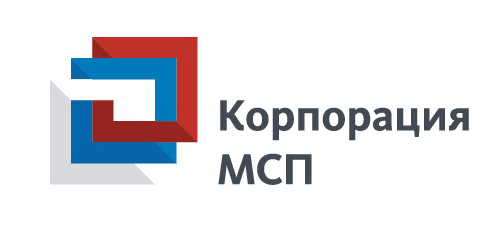 3. Совместная программа субсидирования Минэкономразвития России и Корпорации МСП в соответствии с постановлением Правительства РФ от 30.12.2017 № 1706
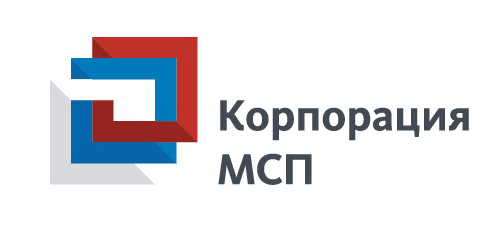 Условия Программы субсидированияи уполномоченные банки
Ключевые условия Программы субсидирования
Субсидии на возмещение недополученных доходов по кредитам, выданным в 2019 году субъектам МСП на реализацию проектов (на инвестиционные цели или на пополнение оборотных средств) в приоритетных отраслях по льготной ставке - не более 8,5 % годовых  (в 2018г. не более 6,5%).

В рамках программы субсидирования уполномоченный банк предоставляет заемщику:
инвестиционный кредит на реализацию проекта в приоритетных отраслях в размере от 3 млн рублей до 400 млн рублей на срок до 10 лет
 
кредит на пополнение оборотных средств на реализацию проекта в приоритетных отраслях в размере от 3 млн рублей до 100 млн рублей на срок до 3 лет


Для участия в Программе субсидирования отобрано 15 уполномоченных банков,  в том числе:
1
2
3
25
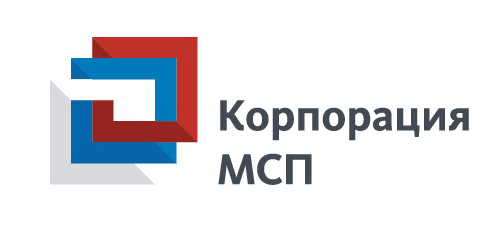 Условия Программы субсидирования, приоритетные отрасли
Ключевые условия Программы субсидирования
Проекты приоритетных отраслей: 
Сельское хозяйство предоставление услуг в этой отрасли 
Обрабатывающее производство, в том числе производство пищевых продуктов, первичная и последующая (промышленная) переработка сельскохозяйственной продукции
Производство и распределение электроэнергии, газа и воды
Строительство, транспорт и связь, внутренний туризм
Деятельность в области здравоохранения
Сбор, обработка и утилизация отходов, в том числе отсортированных материалов, а также переработка металлических и неметаллических отходов, мусора и прочих предметов во вторичное сырье
Деятельность предприятий общественного питания (за исключением ресторанов), деятельность в сфере бытовых услуг
Высокотехнологичные проекты 
Деятельность в сфере розничной торговли при условии, что субъект МСП зарегистрирован и (или) осуществляет такую деятельность (в том числе через свои филиалы и иные обособленные подразделения, за исключением представительств) на территории монопрофильного муниципального образования, включенного в перечень монопрофильных муниципальных образований Российской Федерации (моногородов), утвержденный распоряжением Правительства Российской Федерации от 29 июля 2014 г. № 1398-р, и доля доходов от ее осуществления по итогам предыдущего календарного года составляет не менее 70 процентов в общей сумме доходов субъекта малого или среднего предпринимательства
Деятельность в сфере розничной и (или) оптовой торговли при условии, что субъект МСП зарегистрирован и (или) осуществляет такую деятельность (в том числе через свои филиалы и иные обособленные подразделения, за исключением представительств) на территориях субъектов Российской Федерации, входящих в состав Дальневосточного федерального округа, и доля доходов от ее осуществления по итогам предыдущего календарного года составляет не менее 70 процентов в общей сумме доходов субъекта малого или среднего предпринимательства.
26
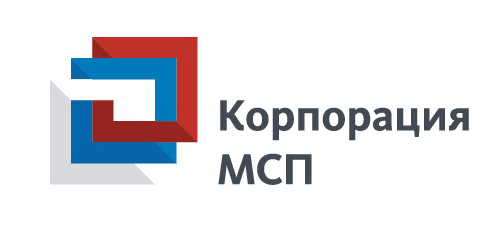 4. Условия программы льготного лизинга оборудования для субъектов индивидуального и малого предпринимательства, реализуемой региональными лизинговыми компаниями (РЛК)
Программа льготного лизинга оборудования для субъектов ИМП*Общая информация
Программа льготного лизинга в 2018 году реализуется через сеть региональных лизинговых компаний (РЛК) с уставным капиталом в размере 2 млрд рублей каждая:
«РЛК Республики Татарстан» (г. Казань);
«РЛК Республики Башкортостан» (г. Уфа);
«РЛК Ярославской области» (г. Ярославль);
«РЛК Республики Саха (Якутия)» (г. Якутск).
Создание сети дочерних лизинговых компаний Корпорации
РЛК предоставляют лизинговое финансирование на всей территории Российской Федерации вне зависимости от местонахождения лизингополучателя
Льготные процентные ставки: 6% для российского оборудования, 8% для иностранного оборудования;
Лизинг представляет собой беззалоговое финансирование, обеспечением является сам предмет лизинга;
Лизинговая компания самостоятельно приобретает у поставщика оборудование и передает его во временное пользование и владение лизингополучателю;
Лизингополучатель не ограничен в выборе оборудования и поставщика оборудования;
Лизингополучатель вправе выбрать график платежей исходя из сезонности бизнеса;
Первый лизинговый платеж оплачивается через 30 дней после подписания акта приема-передачи;
Существует возможность привлечения региональных гарантийных организаций в качестве поручителя.
Преимущества
программы льготного лизинга
* ЮЛ и ИП, отнесенные к категории субъекта «Микропредприятия» или «Малые предприятия» в соответствии с Федеральным законом от 24 июля 2007 г. № 209-ФЗ.
Лизинговые продукты для приобретения оборудования в рамках Программы льготного лизинга
Профиль клиента
Виды имущества вне рамок программы (финансирование не осуществляется)
оборудование, предназначенное для осуществления оптовой и розничной торговой деятельности;
водные суда;
воздушные суда и другая авиационная техника;
подвижной состав железнодорожного транспорта;
транспортные средства, самоходные машины и другие виды техники, на которые оформляются паспорт транспортного средства или паспорт самоходной машины и других видов техники (электронный паспорт транспортного средства или электронный паспорт самоходной машины и других видов техники), а также навесное, прицепное оборудование к указанным видам техники;
Субъект индивидуального и малого предпринимательства (ИМП), в том числе поставщик крупнейших заказчиков, определяемых Правительством Российской Федерации, включенные в Единый реестр субъектов малого и среднего предпринимательства.
!
Величина дохода
До 800 млн руб.
Среднесписочная численность сотрудников
До 100 человек
Место регистрации
Резидент РФ***
* Максимальный лимит на одного лизингополучателя (группу связанных компаний)**Территория опережающего социально-экономического развития в Российской Федерации
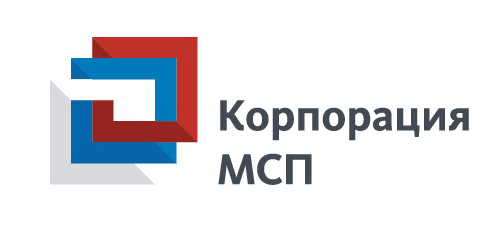 Акционерное общество «Федеральная корпорация по развитию малого и среднего предпринимательства»

Москва, Славянская площадь, д. 4, стр. 1, тел. +7 495 698 98 00
www.corpmsp.ru, info@corpmsp.ru.